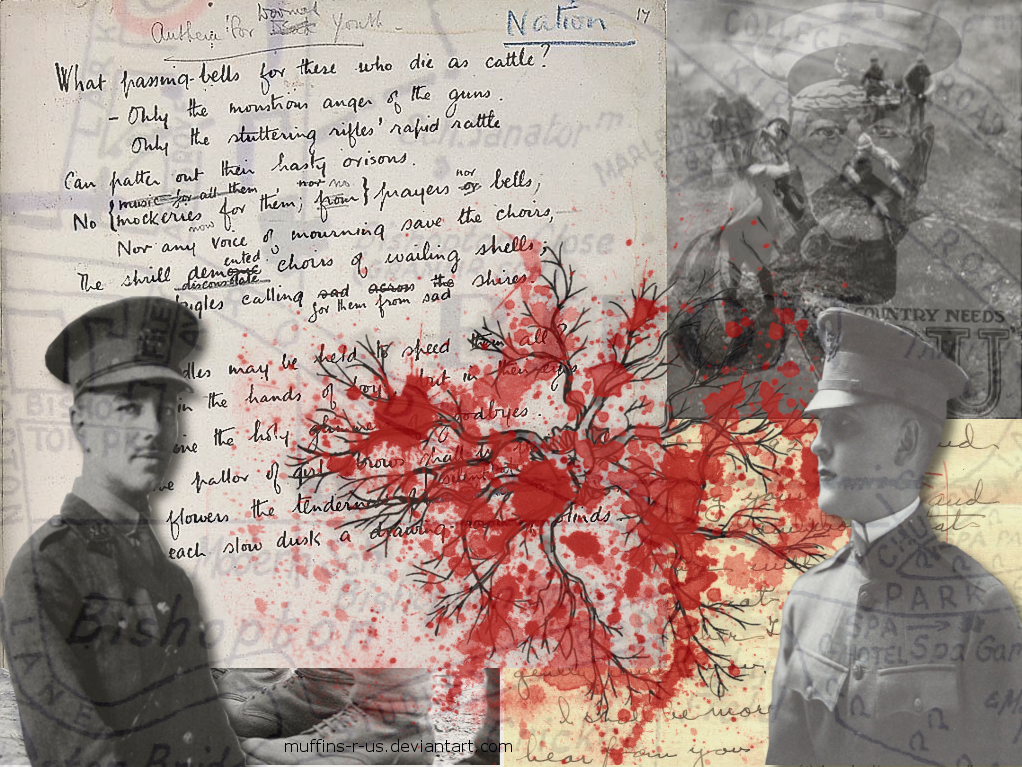 Partner up in A/B
A will look at photo and has one minute to describe in detail.
Then, B will turn and examine and pay partner one compliment
Switch for next photo
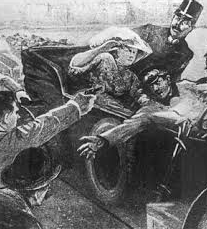 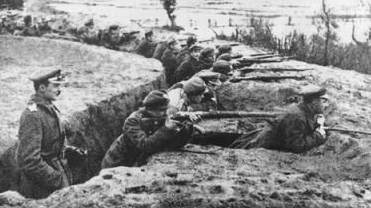 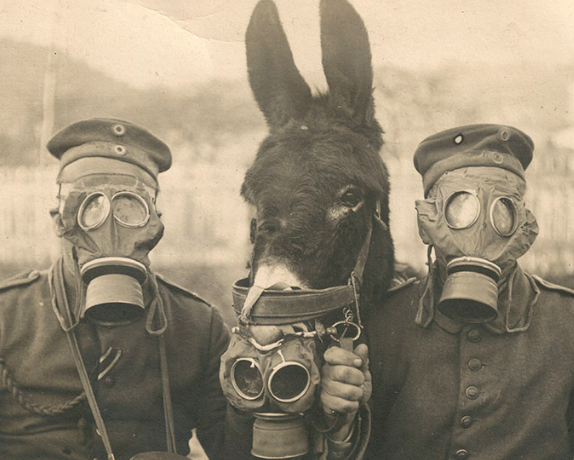 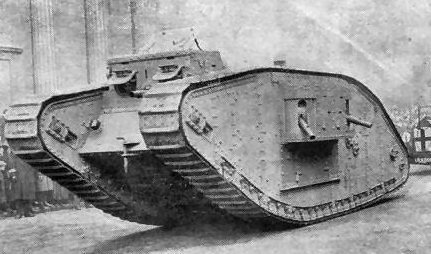 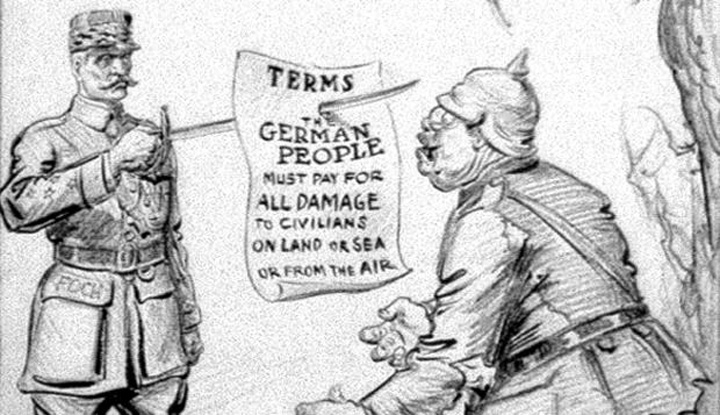 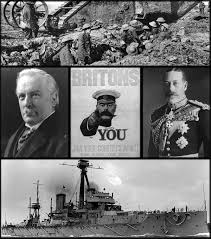